Heavy rainfall in Central Vietnam based on observation:
 Case studies
Thang Vu, Kim Nguyen and Thang Nguyen
9-15th December 2012
 Melbourne
Contents
Data 
Methodology
Primarily Results
Conclusions
1. Data
APHRODITE rainfall data
Local observation
Reanalysis data NCEP-R2
Cold front data
Tropical cyclones from UNISYS
2. Methodology
1) Area average over region (106-1100E, 12-190 N) APHRODITE daily rainfall (1979-2001)
2) Sort this time series in ascending order and took top 1%
3) Based on step 2 and synoptic charts, determine which days that heavy rainfall caused by: 
Tropical cyclone (TC), ITCZ 
Cold Front (CF),  CF+ easterly wind aloft (CF+EW)
CF+ TC and ITCZ
4) Composites of meteorological variables based on step 3 (not yet to be done)
3. Primarily Results
MAY TO NOV
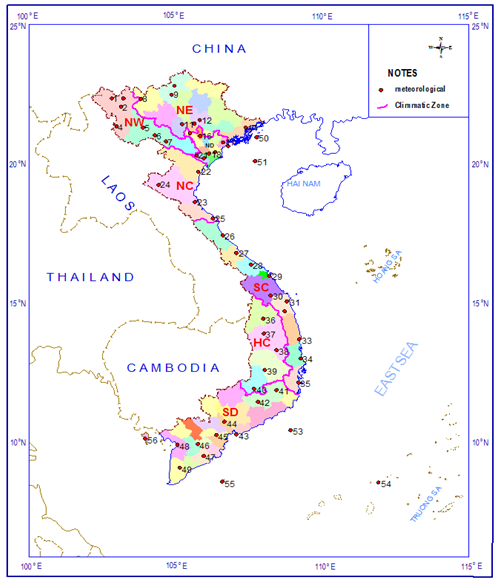 THANH HOA
AUG to DEC
HUE
AUG to DEC
THATRANG
[Speaker Notes: Overview climate in central VN]
3. Primarily Results
Heavy rainfall occurs from May to Dec

 but peak occurs from Oct to Nov and contributed around 65%  to day total of the heavy rainfall
3. Primarily Results
CASE STUDIES OF HEAVY RAINFALL CAUSED BY TC, CF&EW AND CF+TC
 
Case 1: Tropical cyclone (TC) on 27th Jun 1992
Case 2: Combination of Cold front and easterly wind aloft (CF+EW) on 22th Oct 1991
Case 3: Combination of Cold front and TC on 22th Oct 1986
We will investigate 

Rainfall 
Geopotential height and wind at 1000, 850, 700 and 500 hPa
Surface pressure,…
Case 1: Heavy rainfall on 27th-Jun-1992 caused by Tropical cyclone (category 4)
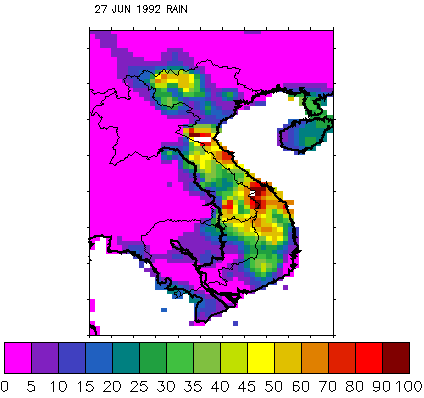 mm/day
Case 1: Geopotential Height on 27th-Jun-1992 caused by TC
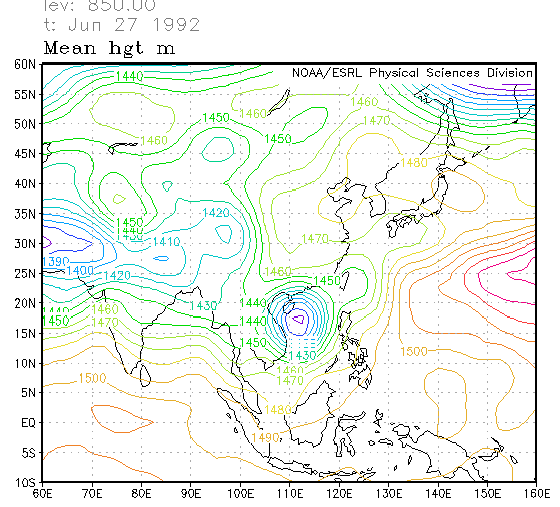 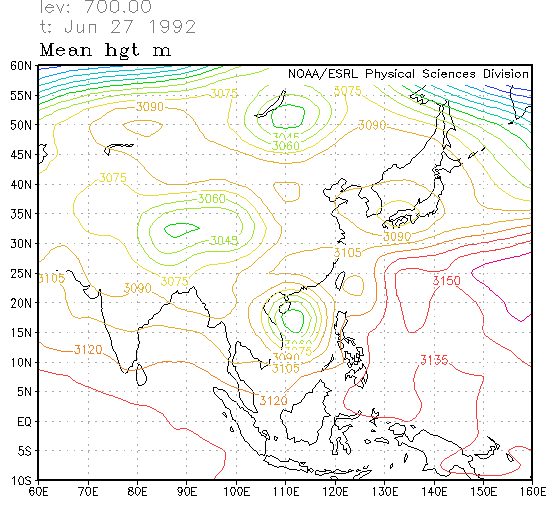 850 hPa
700 hPa
TC
TCs
TCs
TC
TC
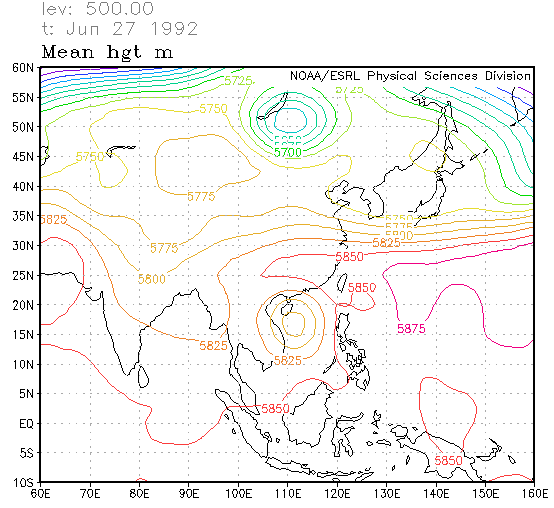 500 hPa
A strong TC indicated by steep gradient at 850 and extension up to 500hPa
CASE 1: Wind at 1000, 850, 700 and 500 hPa 
on  27th-JUN-1992 caused by TC
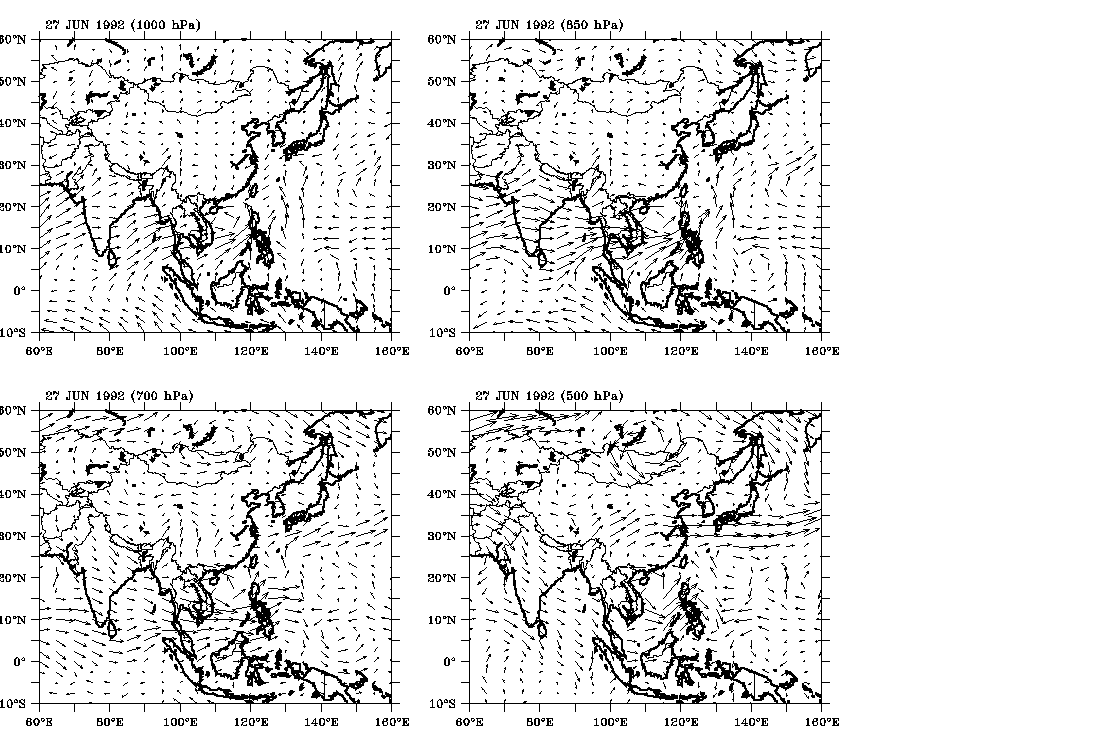 1000 hPa
850 hPa
TC
TC
TC
TC
700 hPa
500 hPa
Case 2: Heavy rainfall on 22th-Oct-1991 caused by combination of  CF and EW
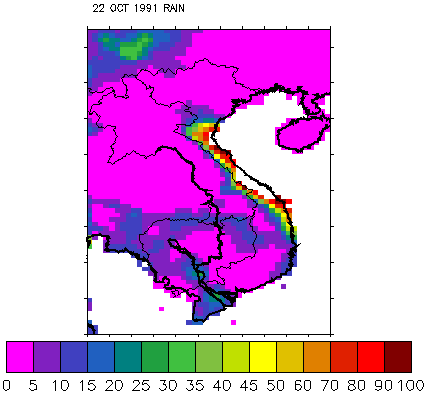 mm/day
Case 2: Geopotential Height on 22th-Oct-1991 caused by combination of CF and EW
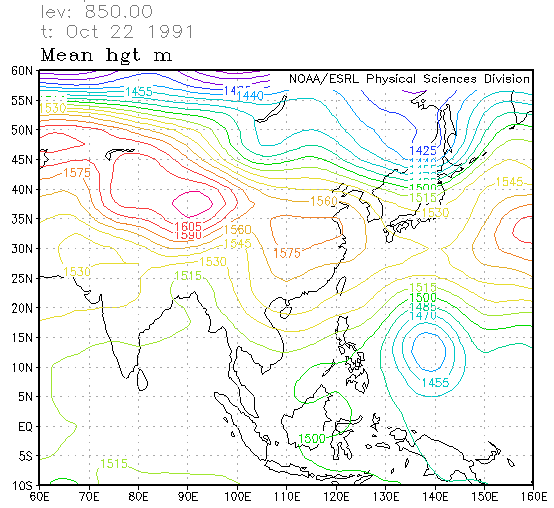 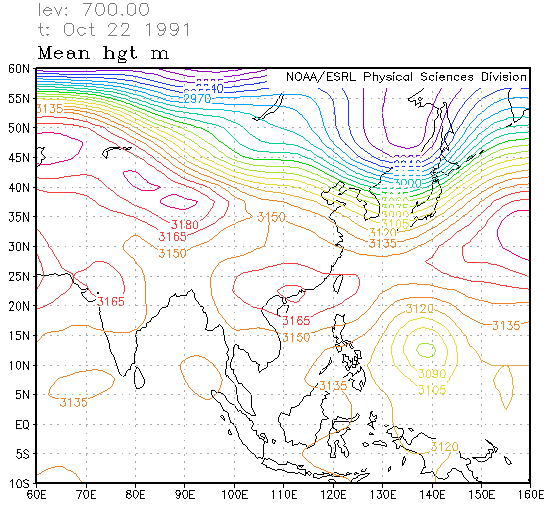 850 hPa
700 hPa
H
H
+ At 850 hPa, Siberian high pressure intensified and extend to Central Vietnam => NE wind prevailing this area.
+ At 700 and 500 hPa Pacific - subtropical high pressure cover North Vietnam => Aloft easterly wind prevailing over central Vietnam.
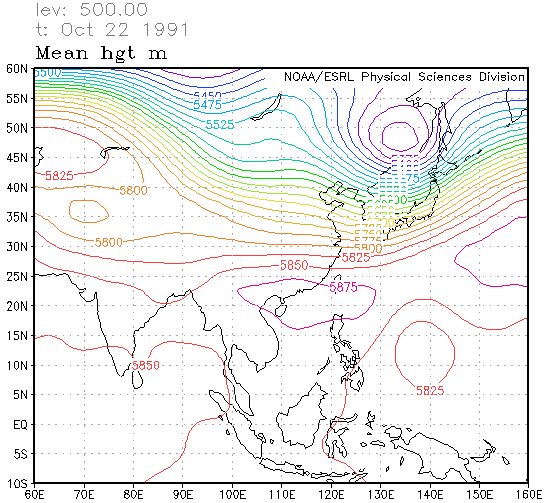 500 hPa
H
Case 2: Wind at 1000, 850, 700 and 500 hPa on 22th-Oct-1991 caused by combination CF and EW
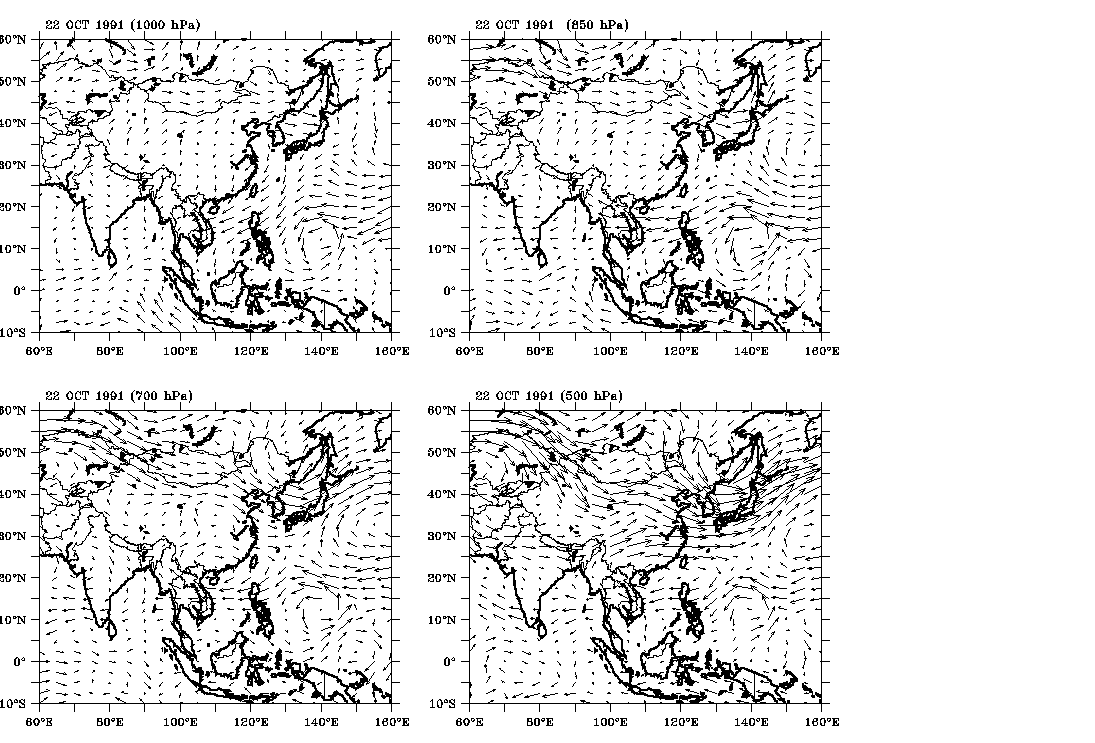 1000 hPa
850 hPa
NE wind
NE wind
EW aloft
EW aloft
700 hPa
500 hPa
Case 3: Heavy rainfall on 22th-Oct-1986 caused by combination of  CF and TC
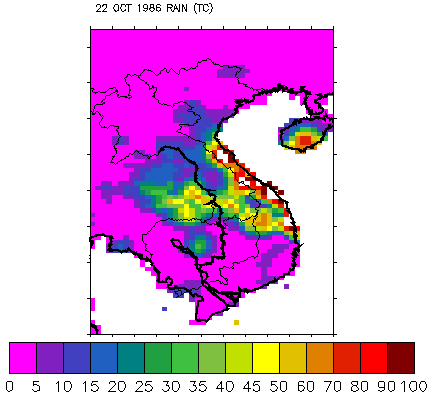 mm/day
Case 3: Geopotential Height on 22th-Oct-1986 caused by combination of CF and TC
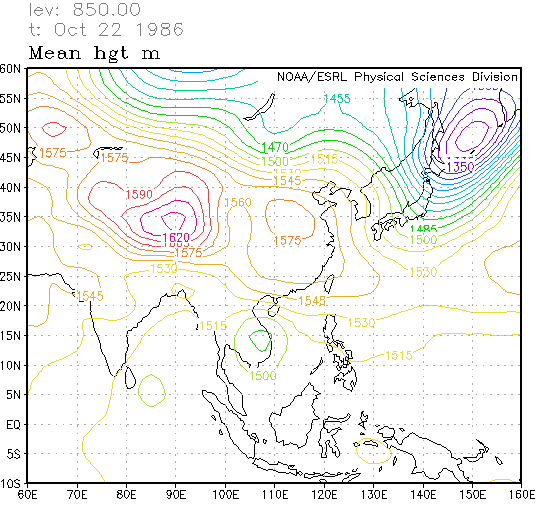 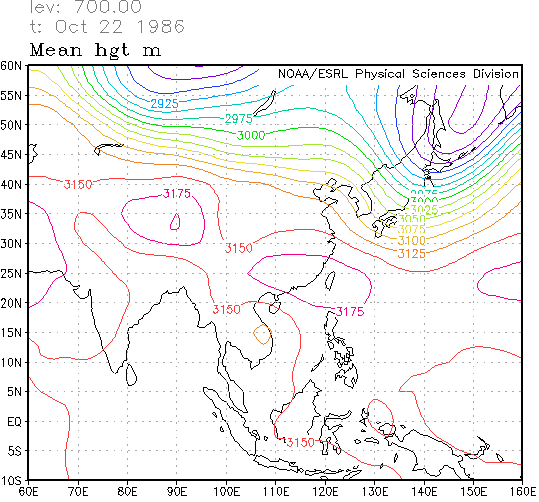 850 hPa
700 hPa
H
TC
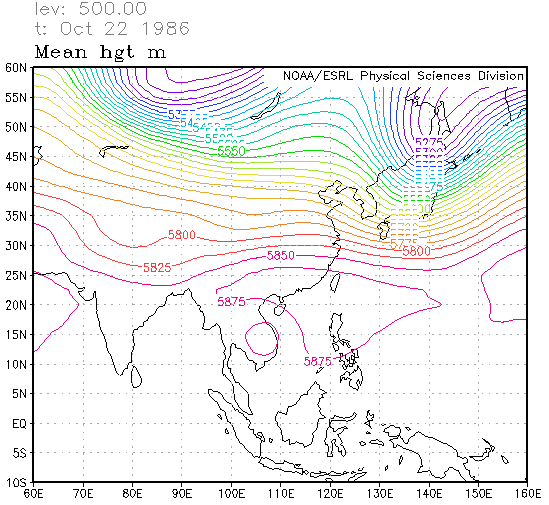 TC landfall
500 hPa
At 850 hPa, Siberian high pressure intensified and extended to North Vietnam. While a tropical cyclone landfall over Central Vietnam.
 At 700 and 500 hPa, TC  signal is weaker
Case 3: Wind at 1000, 850, 700 and 500 hPa on 22th-Oct-1986 caused by combination of CF and TC
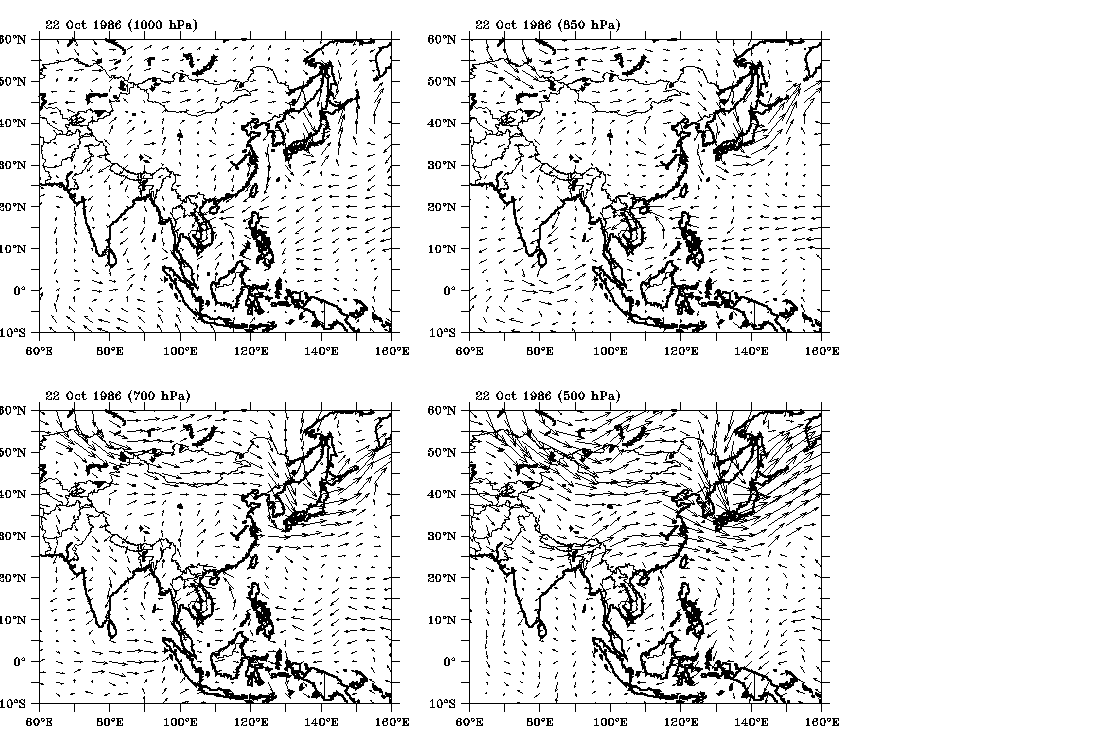 1000 hPa
850 hPa
NE wind
NE wind
700 hPa
500 hPa
TC
TC
TC
TC
4. Conclusions
1) Heavy rainfall days in Central Vietnam occurred mostly from Sep to Nov, maximum is in Oct (42%).
2) Heavy rainfall in Central Vietnam contributed by components: 
   - 52 % by TC, ITCZ
   - 28 % by Cold fronts and TC/ ITCZ combined
   - 17 % by CF and easterly wind aloft combined
   - 3% by others (not yet investigated)
52%
Future plan
We plan to publish this work
 Use this knowledge to investigate CCAM simulation results for the current and future climate.
Thank you for your attention!
1. Overview
Studies on heavy rainfall in Central Vietnam
1) Yokoi and matsumoto, 2008. Cold surge and tropical depression disturbance is important for occurence of heavy precipitation in central Vietnam. 
2) Yen, M-C, and Coauthors, 2011. Interannual variation of the fall rainfall in Central Vietnam closely correlation with the SST (Nino 3.4) index. 
3) Chen, T-C, and coauthors, 2012. 
 	- 62% of the total rainfall in Central Vietnam during Oct-Nov is contributed by Heavy rainfall/Flood and only 33% by a cold surge vortex and tropical cyclone combined.
      - The rainfall maximum in central Vietnam during late fall: 
           + Increase to 174%, when ∆SST (Nino 3.4) index ≤ -0.5
           + Reduction to 52%, when ∆SST (Nino 3.4) index ≥ 0.5
Case 4: Heavy rainfall amount on the 2-Nov-1999 due to combination of  CF and ITCZ
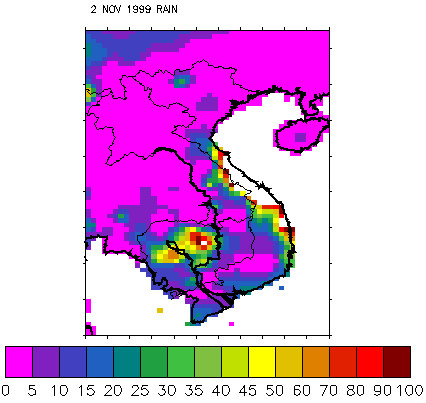 Case 4: Geopotential Height on the 2-Nov-1999 caused by CF and ITCZ
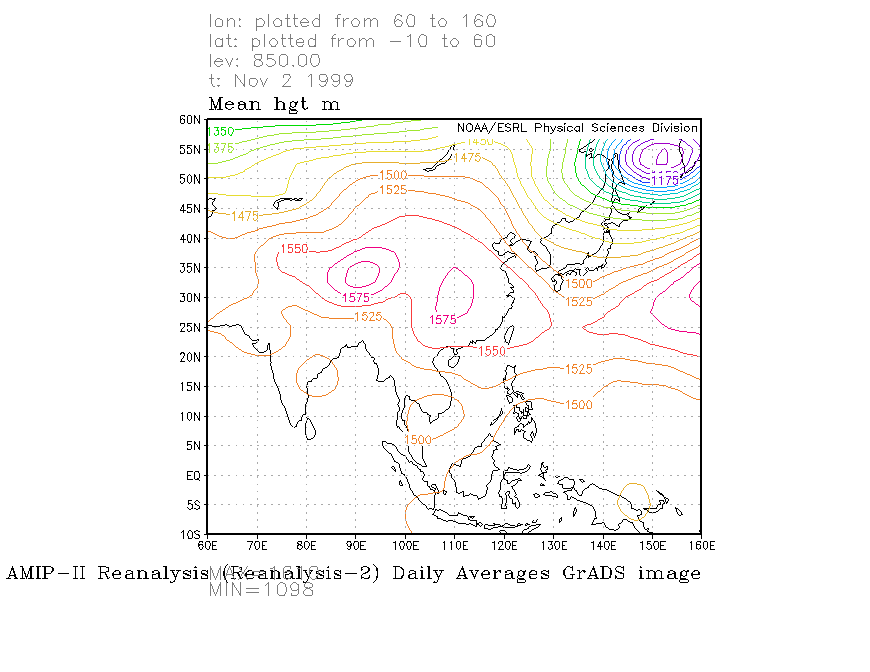 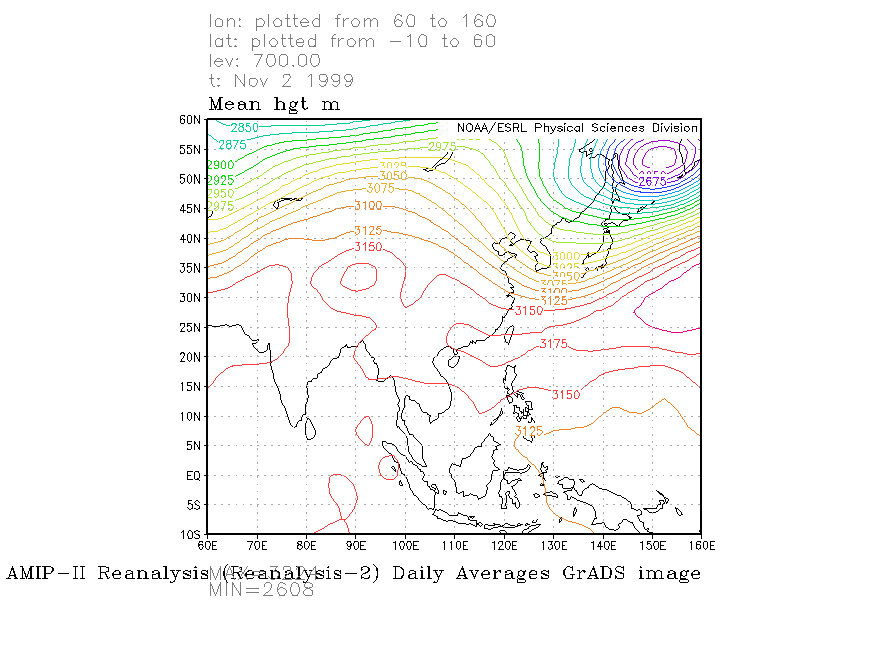 850 hPa
700 hPa
H
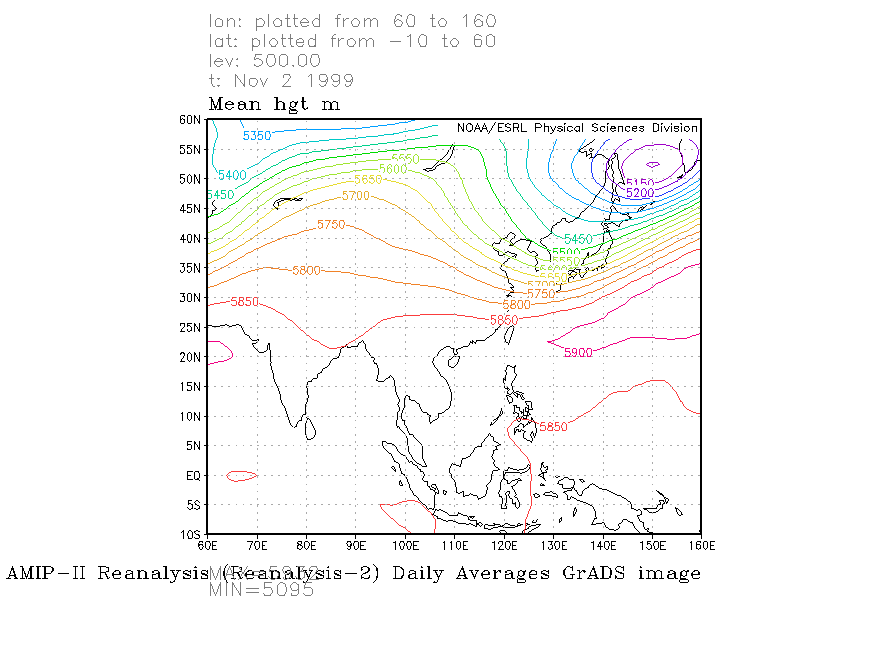 On 850 hPa, Siberi high pressure extend to Central Vietnam
NE monsoon
 On 700 hPa, Pacific ocean subtropical high pressure  extend to Central Vietnam
500 hPa
Case 4: Wind at 1000, 850, 700 and 500 hPa on the  2-Nov-1999 bcaused by CF and ITCZ
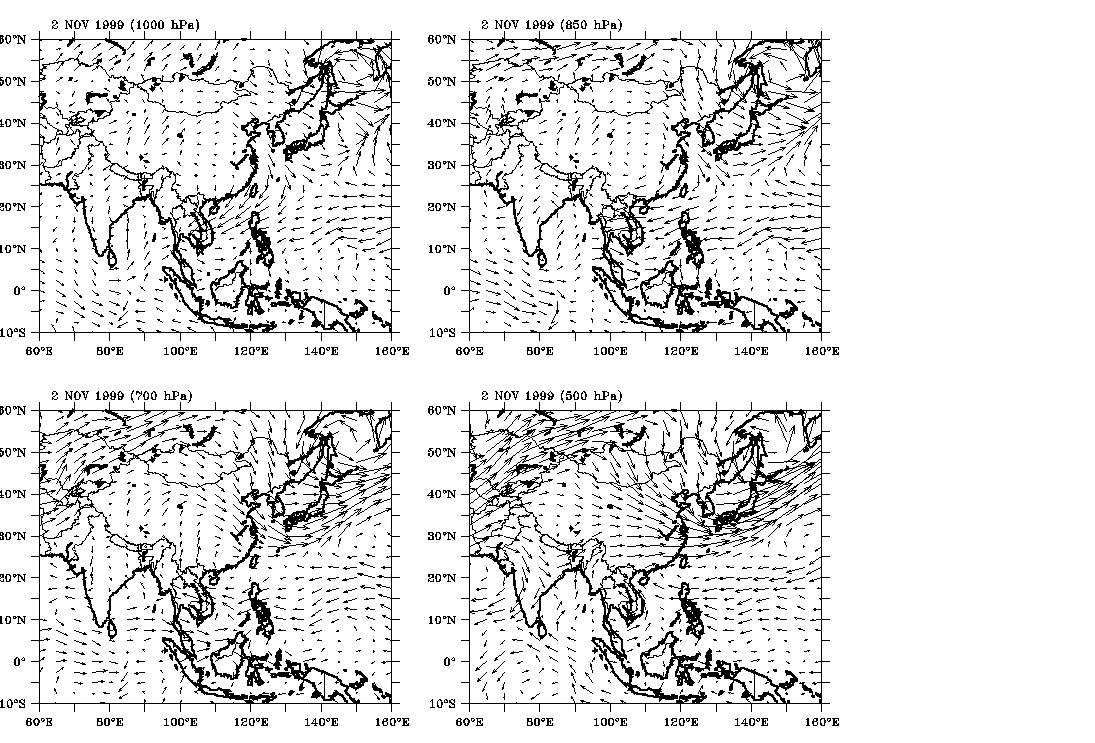 NE wind
On 850 hPa, NE trade
NE Trade
ITCZ
Overview
Yokoi and matsumoto, 2008. Collaborative effects of cold surge and tropical depression-type disturbance on heavy rainfall in central vietnam. 
	Cold surge and tropical depression disturbance is important for occurence of heavy precipitation in central Vietnam
2) Yen, M-C, and Coauthors, 2011. Interannual variation of the Fall rainfall in central Vietnam. 
	Interannual variation of the fall rainfall in Central Vietnam closely correlation with the SST (Nino 3.4) index.
Overview
3) Chen, T-C, and coauthors, 2012. interannual variation of the late fall rainfall in Central Vietnam.
62% of the total rainfall in Central Vietnam during Oct-Nov is contributed by the HRF and only 33% by a cold surge vortex and tropical cyclone combined.
The rainfall maximum in central Vietnam during late fall:
     +  Increase to 174%, when ∆SST (Nino 3.4) index ≤ -0.5
     +  Reduction to 52%, when ∆SST (Nino 3.4) index ≥ 0.5